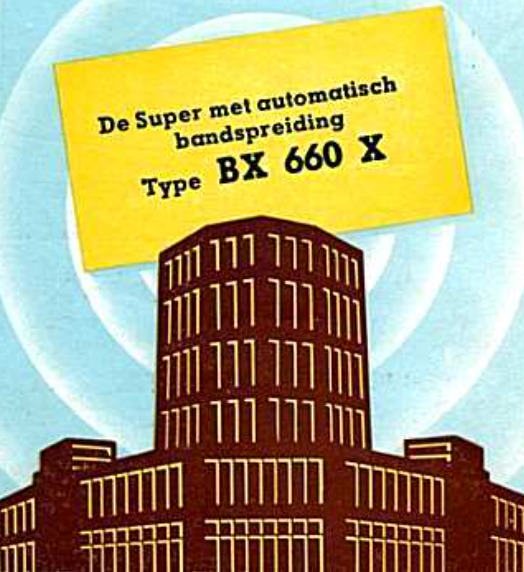 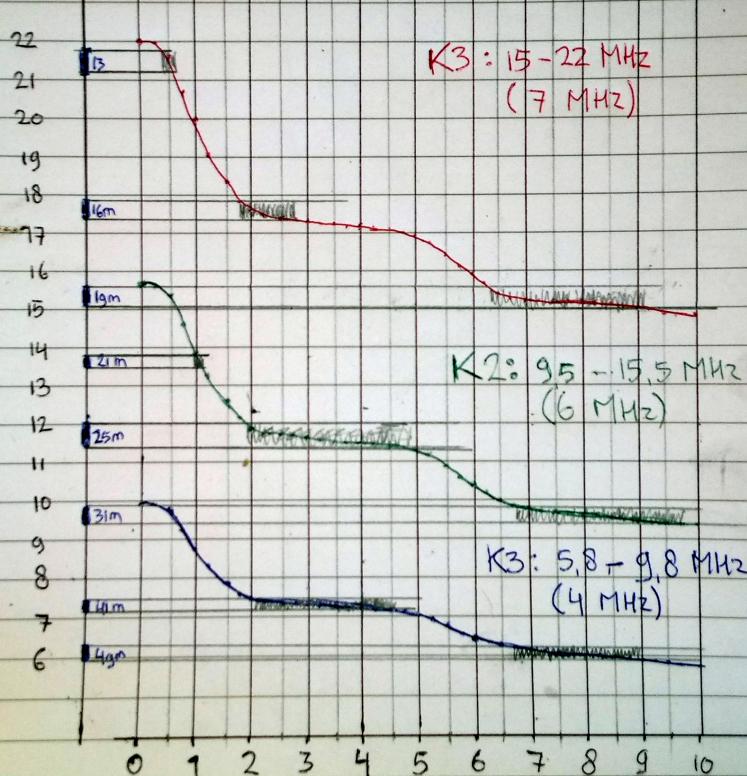 Bandspreiding
Gerard Tel
LC-Kring 8 nov 2023 om 19.30
1
Probleem
De verdeling van stations over de schaal
Soms ver uit elkaar
Soms (te) dicht opeen
Hoe komt dat
Wat kunnen we er aan doen?
2
Onderwerpen vanavond
Capaciteitslineaire schaal: Berekening 
Golflengte-lineaire schaal: Erres KY50*
Golfbereik opknippen: Philips BX480A
Niet-lineaire condensator: Philips BX660X
Onder- en bovenmenging: Philips BX300U
Fijnafstemming: Philips BX645U
Digitale afstemming: Philips D2999
Conclusies
3
1. Capaciteitslineaire afstemming
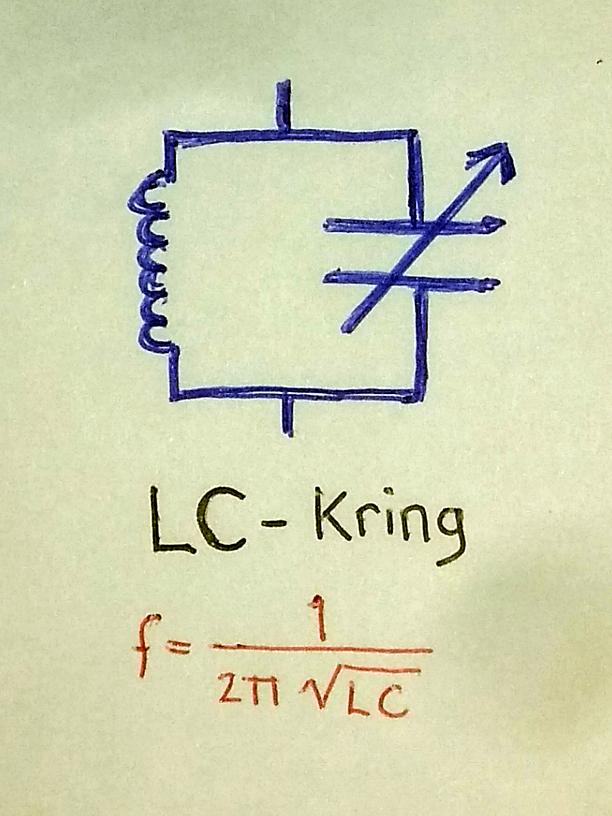 Ronde platen, as in midden
Elke graad draaien geeft dezelfde toename

Werkt niet zo fijn!“derdemachts verdichting”
4
Grafiekje van Philips
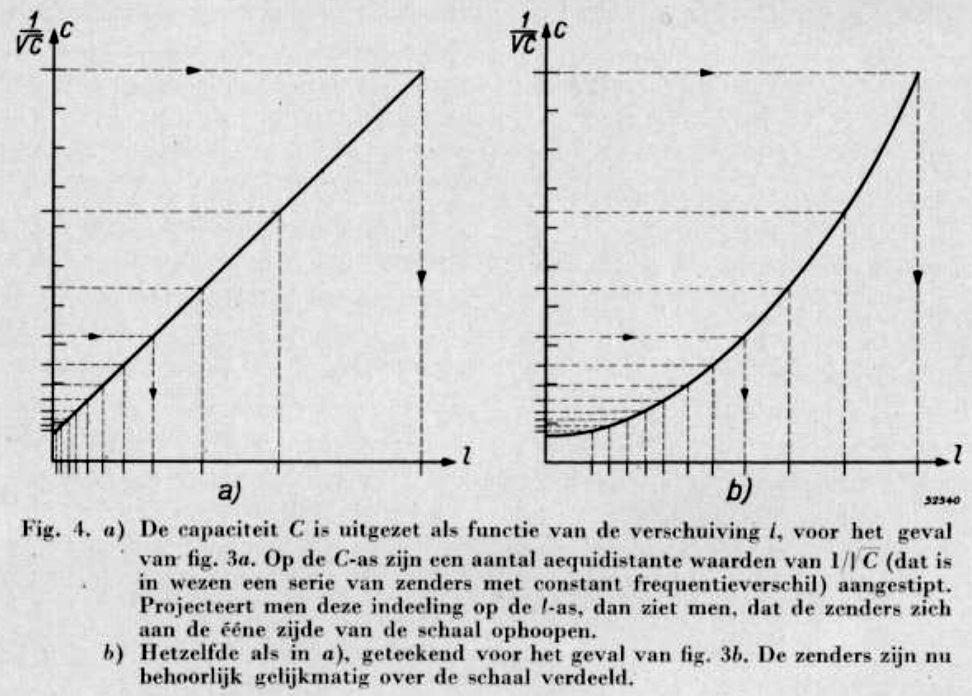 Freq:  f ~ 1/√C
Streepje per kanaal:steeds wijder uiteen
5
Excelmodel schaalberekening
Berekent schaal voor cap.-lineaire afstemcondensator

O.b.v. max / min f,raster (9kHz) en Middenfrequent (voor Osc kring)
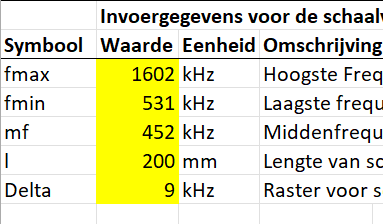 6
Antennekring 531 – 1602 kHz
Zet mf=0, voor antennekring
Afstand links 0,28mm
Afstand rechts 7,43mm

Ratio fL : fR is ca 3
Ratio VR : VL is 26
Verdichting is derde macht van frequentieverhouding
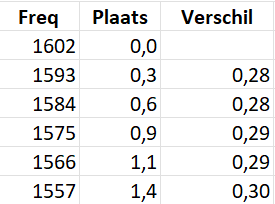 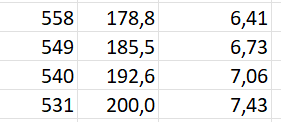 7
Hoezo die derde macht?
Trillingskring:   f ~ 1 / √C
Uitgedrukt als macht:   f ~ C-½  
Afgeleide nemen:   f’ ~ C-1½ 
En gebruik f ~ 1 / √C :  f’ ~ f3
8
Uit dit onderzoekje
Capaciteitslineaire condensator geeft extreme verdichting: derdemacht van frequentieverhouding
Sterke verdichting aan een kant is niet fijn

Daarom: geen capaciteitslineaire maar golflengtelineaire condensator
9
2. Golflengtelineaire condensator
Toename “Superlineair”: Sneller als de capaciteit al groot is
Bij kwadratische capaciteit is de golflengte lineair
10
Middengolf op de BX660X
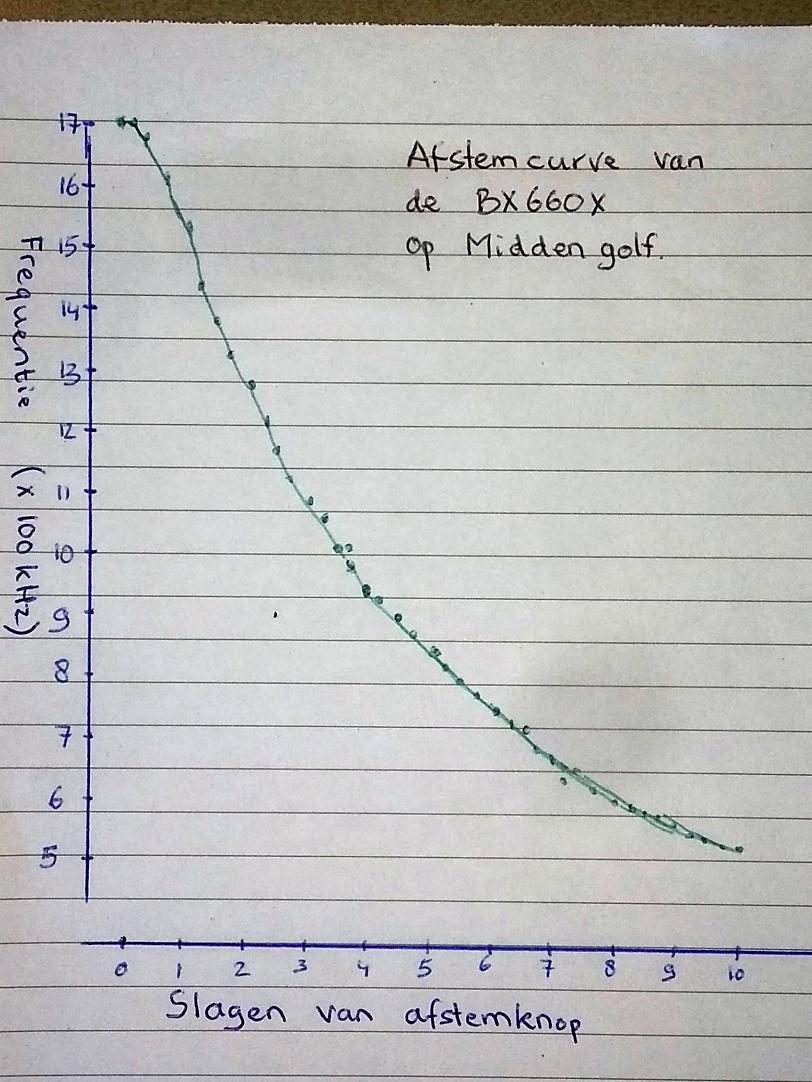 Links op de schaal:curve heel steil
Rechts op de schaal:curve heel vlak

BX660X met 0,1kHz nauwkeurigedigitale aanwijzing!
11
Erres KY507 verdichting
Linkerkolom loopt steiler dan rechterkolom:
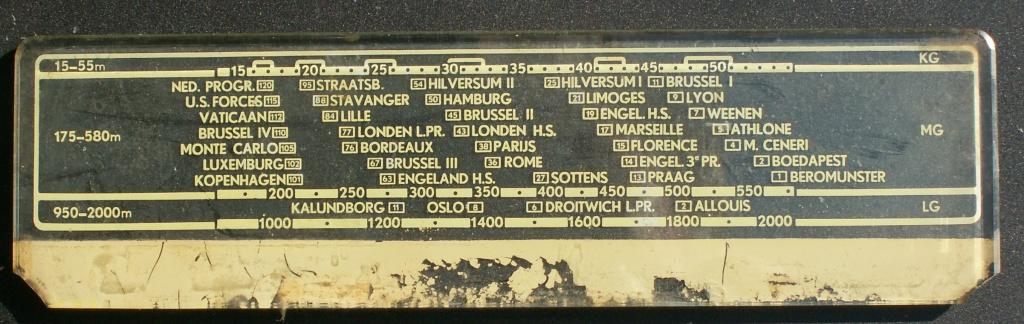 12
Erres KY507 verdichting
Linkerkolom loopt steiler dan rechterkolom:… maar slaat ook nog eens veel kanalen over!
Links is 5 kanalen ~2mm, rechts 18mm(Kanaal 3 Simferopol staat er niet op )
Rechts wel breder maar niet 27 keer
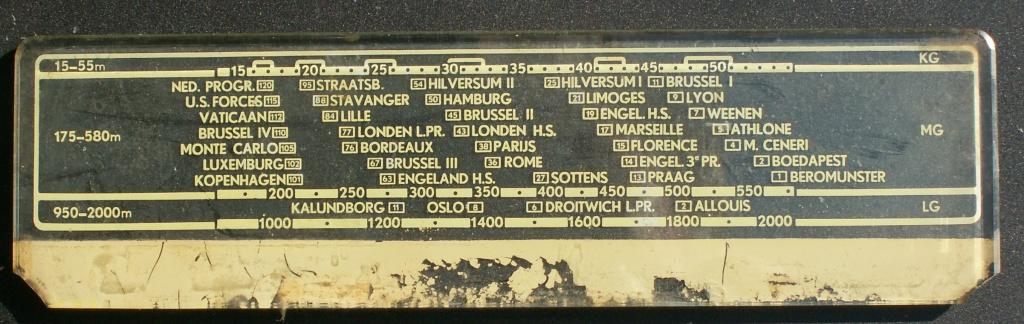 13
Superlineaire condensator
Nadelen van lineaire condensator vermijden?
Gebruik geen capaciteitslineaire!
Groeiende straal
Bij hoge capaciteitgroeit hij harder

Neemt ruimte: zekerfrequentielineair
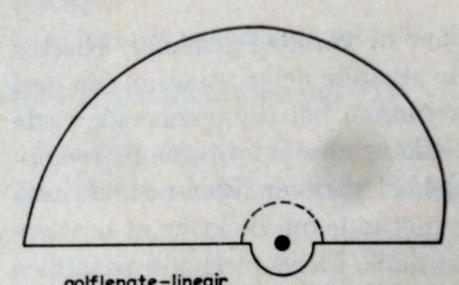 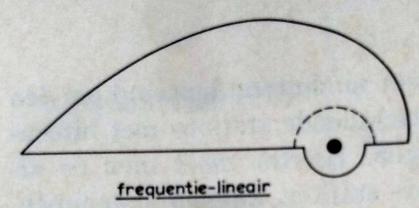 14
Verdichting neemt af
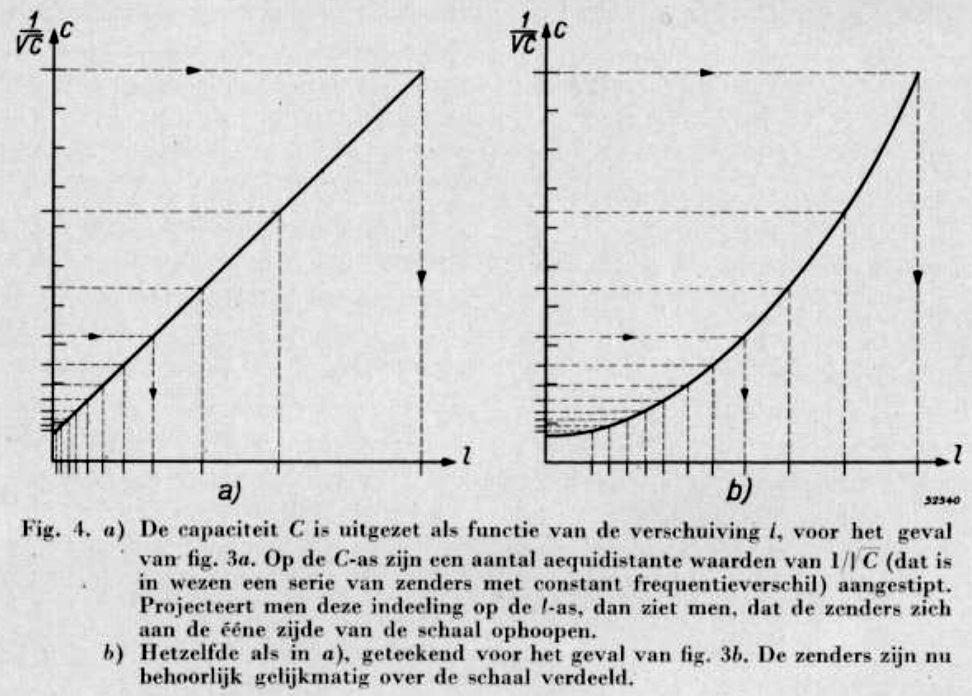 15
Verdichting is nu kwadratisch
Noem afstand vanaf denkbeeldig nulpunt: l
Capaciteit (ideaal) C ~ l2 
Trillingskring:   f ~ 1 / √C ~ l-1
Afgeleide nemen:   f’ ~ l-2 
En gebruik f ~ l-1:  f’ ~ f2
16
Golflengtelinear dus geen verdichting?
Raster is gedefinieerd op frequentie, niet op golflengte!
1602 en 1593kHz schelen 1,07 meter
531 en 540kHz schelen 9,42 meter

Alleen “handig” als je in golflengtes denkt
17
3. Golfbereiken opknippen
Kortegolfband 5900 – 18000 kHz?
Kanaalafstand is 5kHz, 2420 kan op 200mm
Gemiddeld 0,083mm op de schaal
Aan de linkerkant: 24 μm !!
Afstemmen vereist vaste hand
Aflezen volkomen onmogelijk
Radio met 1x KG is niet heel bruikbaar
18
Frans: Bande Etalée
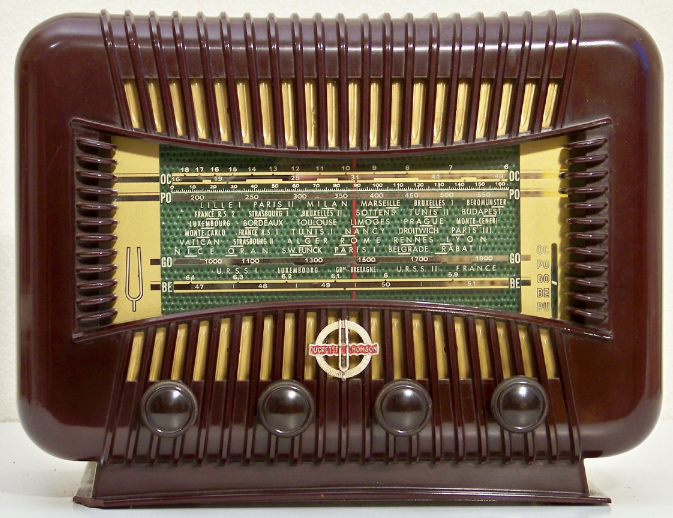 Ducretet L524 (1954)
Betekent: Bandspreiding
Europaband 49m
Veel Franse stations
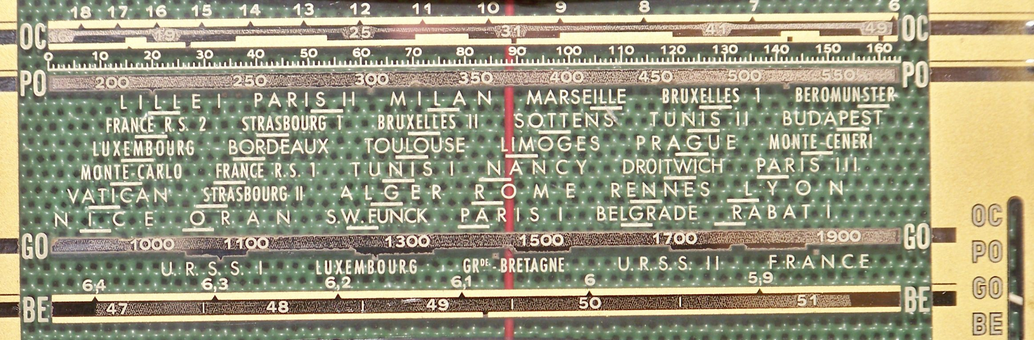 19
Philips BX480A (1948)
Ook BX485A, BX490A, BX594A varianten
Volledige KG-dekking
Multischaal, leuke lampjes

Drie vormen van bandspreiding
BX6-modellen (Glazenwasserschaal) ook
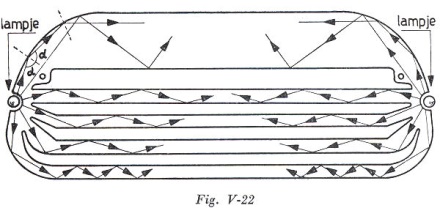 20
Ad1949
21
1e Verdeel KG over vier bereiken
Schaal 180mm lang, nu 720mm beschikbaarAlles al 4x zo ruim 
KG totaal: 5900 – 222000 kHz


Er is wat overlap in de vier bereiken
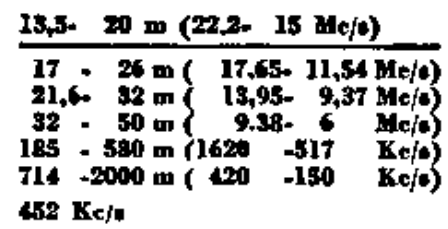 22
2e Plaatsing aan rechterkant
50m, 40m, 25m, 20m worden uitgerekt
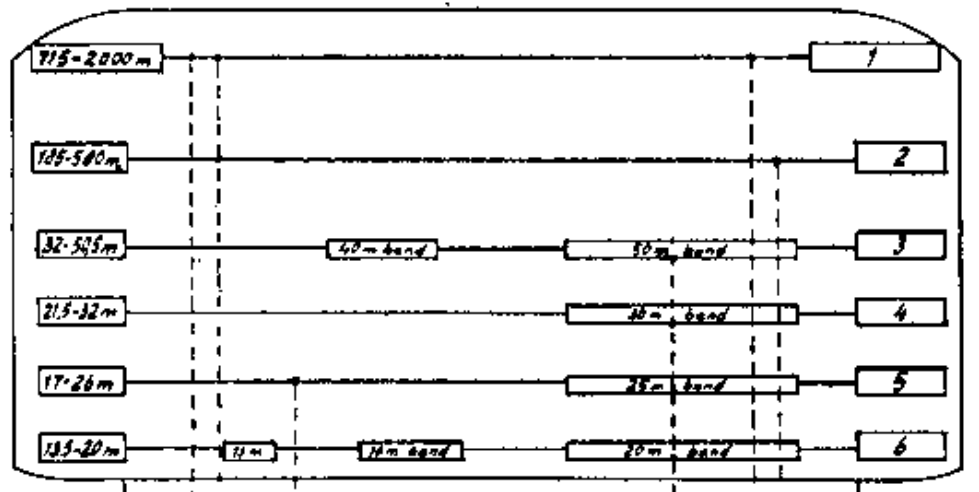 23
3e Verdichting versterken
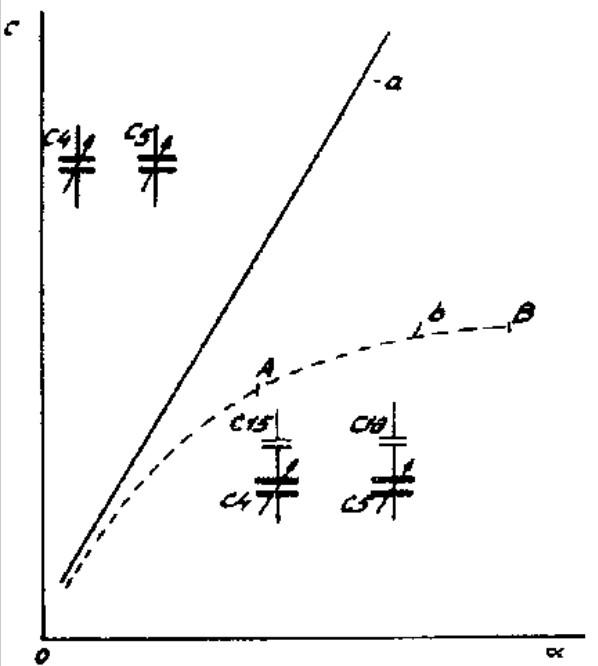 Hier is uitrekking goed!
 Sublineaire cond ???

Versterk met serie-C	C15, C18 = 115pF

Rechterkant wordt nog sterker uitgerekt
24
Resultaat op 49m band
Blauw: capa-lineair, Rood: schaal van BX480




Europaband 6 – 6,5 MHz is zo breed als 1 – 1,5 MHz (bovenkant MG)
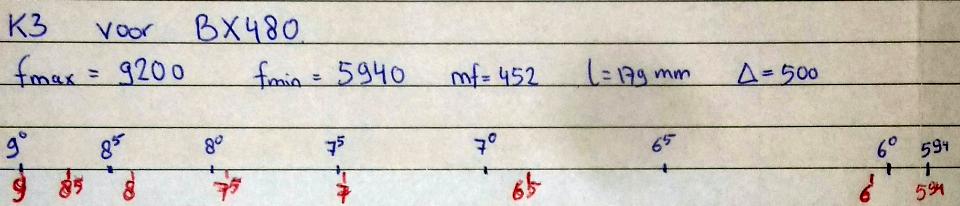 25
Wat maakt de BX480A zo fijn?
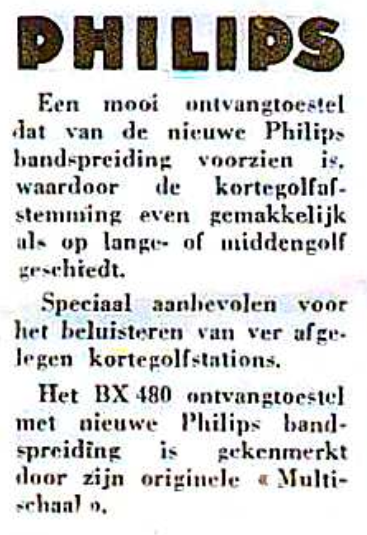 Goed afstemmen op KG

Bandspreidings-technieken
Verdeling van KG gebied over 4 banden
Plaats omroepbanden aan de rechterkant
Verdichtingsversterking met seriecondensator
26
Werkt het ook?  JA!!
Strookje metFreq en zenders
Europaband: 6(!) Nederlandse popzenders
Piepzender, Sunlite, Casanova, Delta, Europe, Onda
Plus 4x Dk en 8x Du “Private Station”
Piratenband 48m, 6200 – 6300 kHz
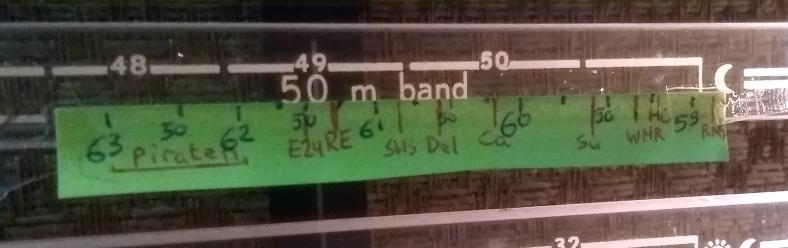 27
3. Hapjes-condensator
Om alle omroepbanden rechts te krijgen...… moet je evenzoveel fysieke banden hebben!

Kun je ook per band meerdere omroepbanden spreiden?
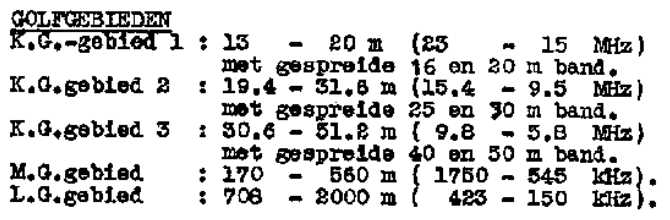 28
De Philips BX660X (1946)
Zesvoudige afstem-C
3 sect LG/MG(golfl. lineair)
3 sect KGHapjes eruit
Op de gedeelten AB en CD neemt de capaciteit langzamer toe!
Uitkienen: daar de omroepbanden
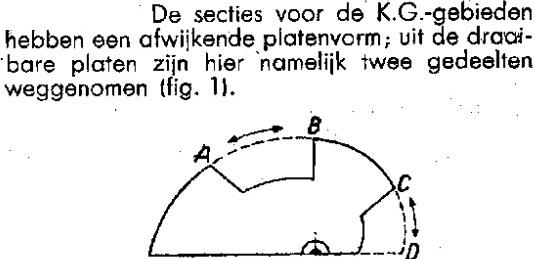 29
Afstemcurves K1 K2 K3
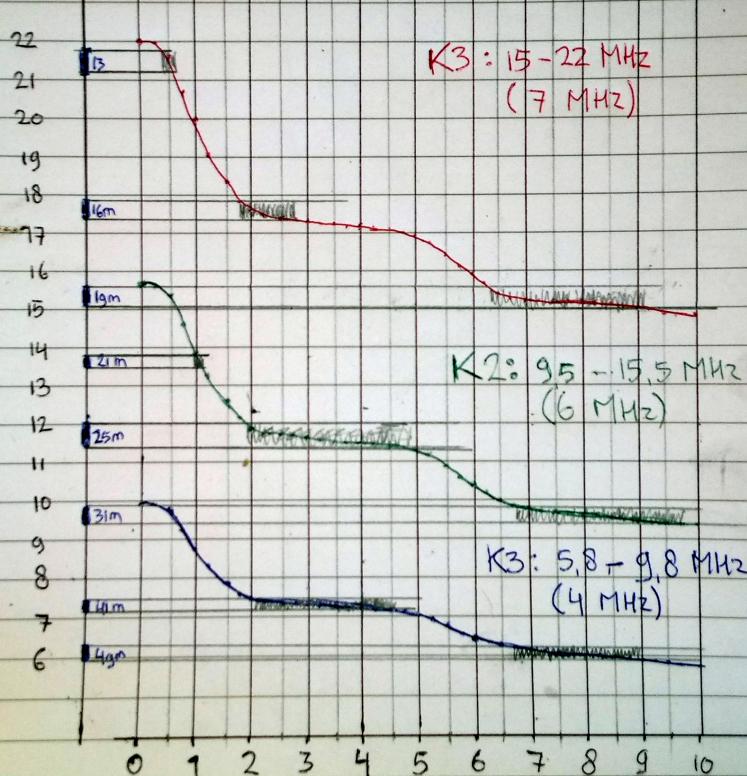 Digitale uitlezing!
Omroepbanden:
6 goed gespreid
2 niet 
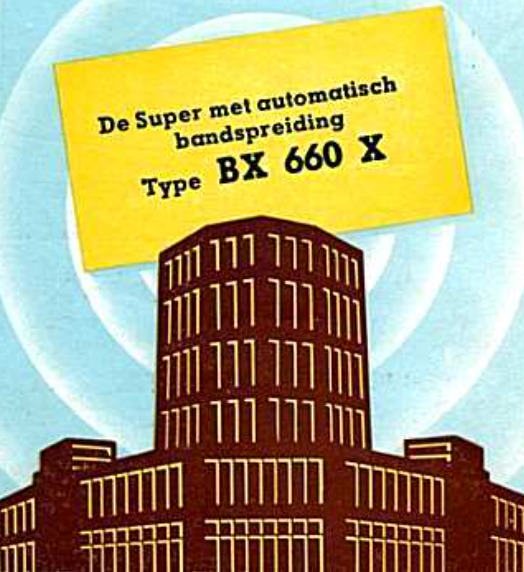 30
4. Onder- en Bovenmenging
Meest gebruikt: Bovenmenging
Oscillator staat 452kHz boven ontvangstfreq f
Meng osc+452 en osc-452 naar mf (452)
Antennekring onderdrukt osc+452
Spiegelontvangst: f + 2x452 hoorbaar
31
De Philips BX300U (1950)
L/M/25m+31m
Bandspreiding in advertentie
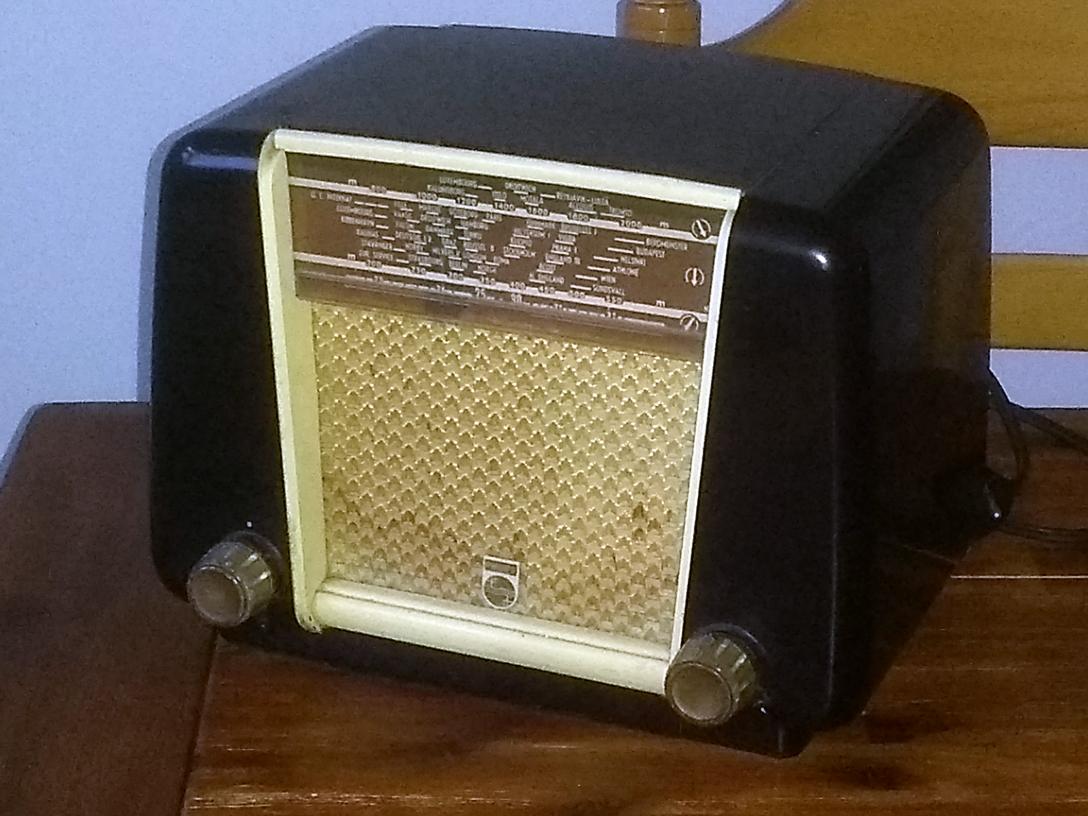 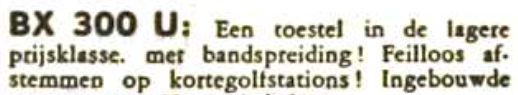 32
De 25m en 31m band
31m: 9,4 – 9,9 MHz, 25m: 11,6 – 12,1 MHz


Schaal van de BX300U:Paar meters “ertussenuit geknipt”?
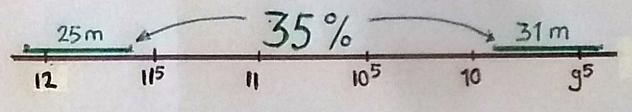 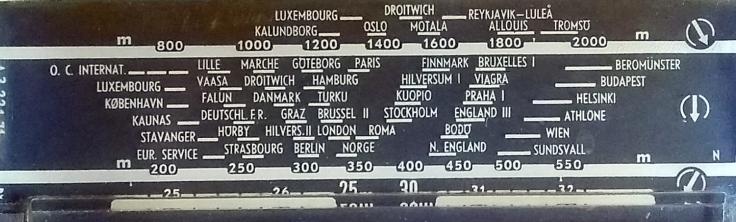 33
Spiegelontvangst
Bereik oscillator ca. 2 MHz (9,7 – 11,7 MHz)
Ontvang onder osc freq: 31m band
Ontvang boven osc freq: 25m band
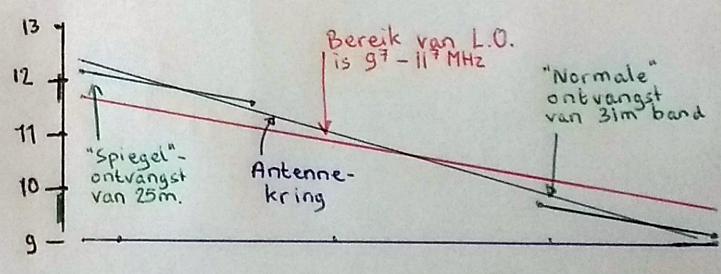 34
5. Fijnafstemming
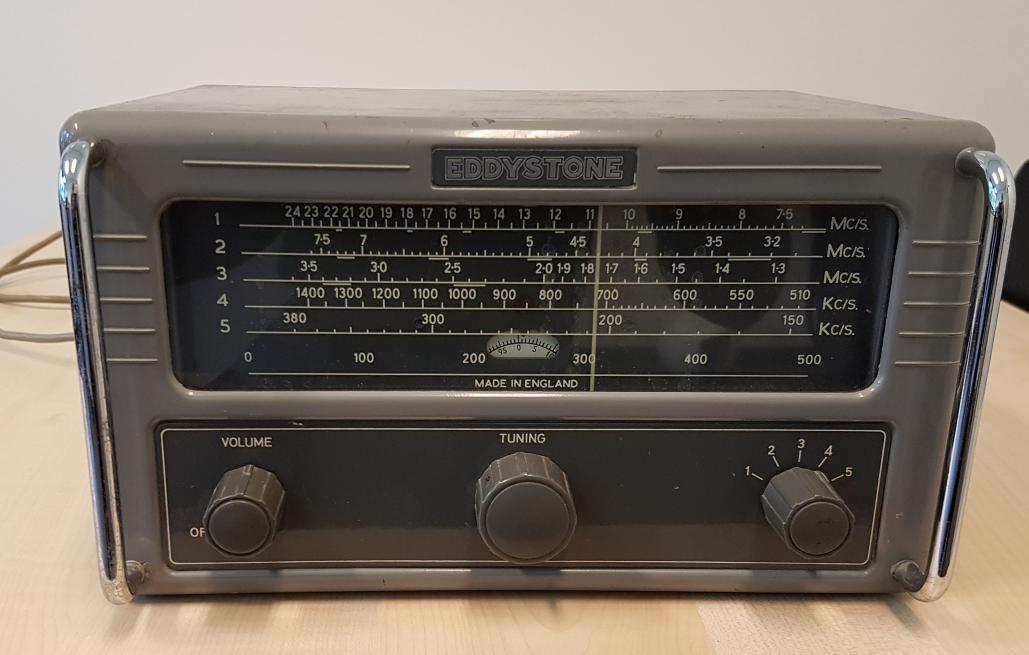 Lastig bij compacte band:
Bedienen
Uitlezen
Vertraging:  Eddystone 870A (1961)Je moet 45x rond met de afstemknop!

Elektrische vertraging: Fijnafstemming
35
De Philips BX645U (1954)
Tropentoestel
M/T/4xK
Reuzen-Uutje
Gekocht 7/2020 voor 20€
LC-Kring 5/22
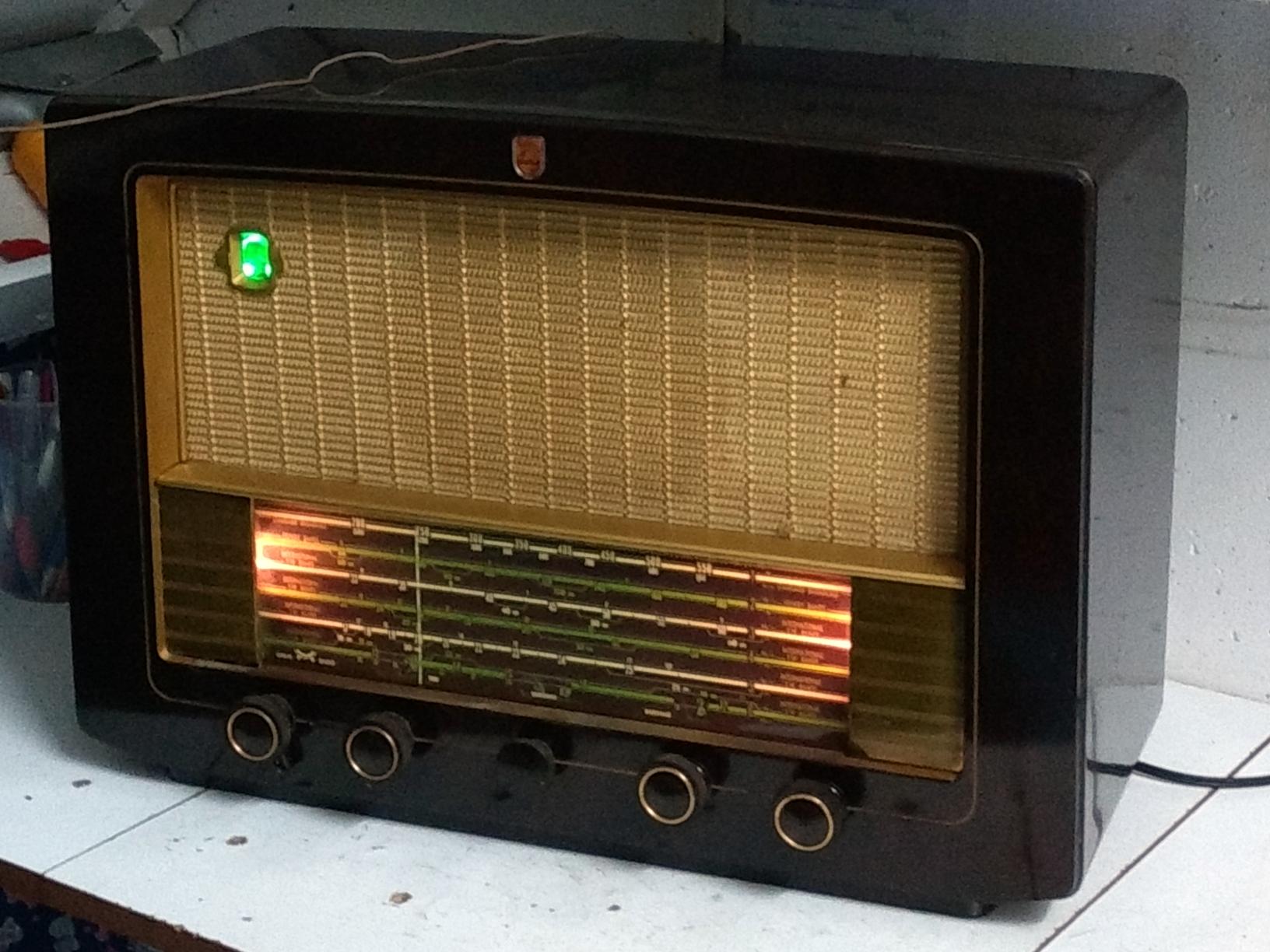 36
Fijnregeling
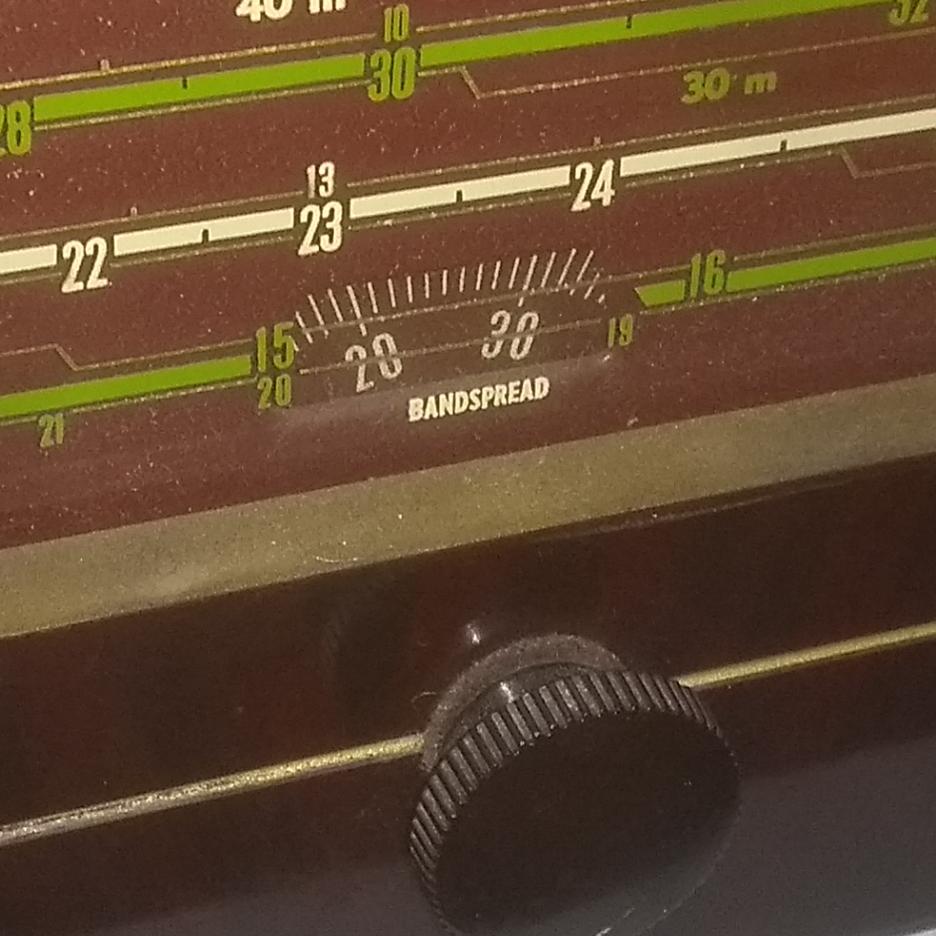 Regelt oscillator: Gelijkloop?
Bereik ca 100kHz
Indicatie ???
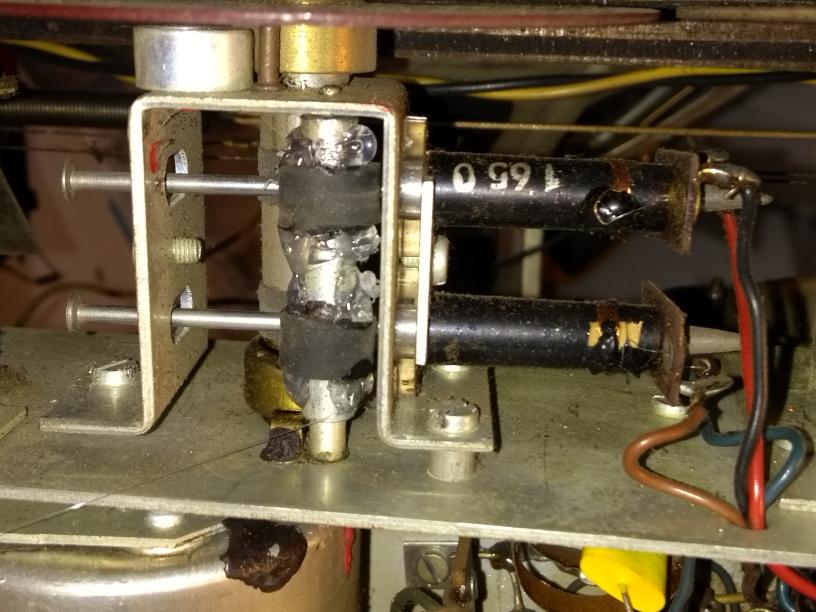 37
Plaatsing rechts niet nodig
Ook op 11m band goed afstembaar 





Maar niet afleesbaar 
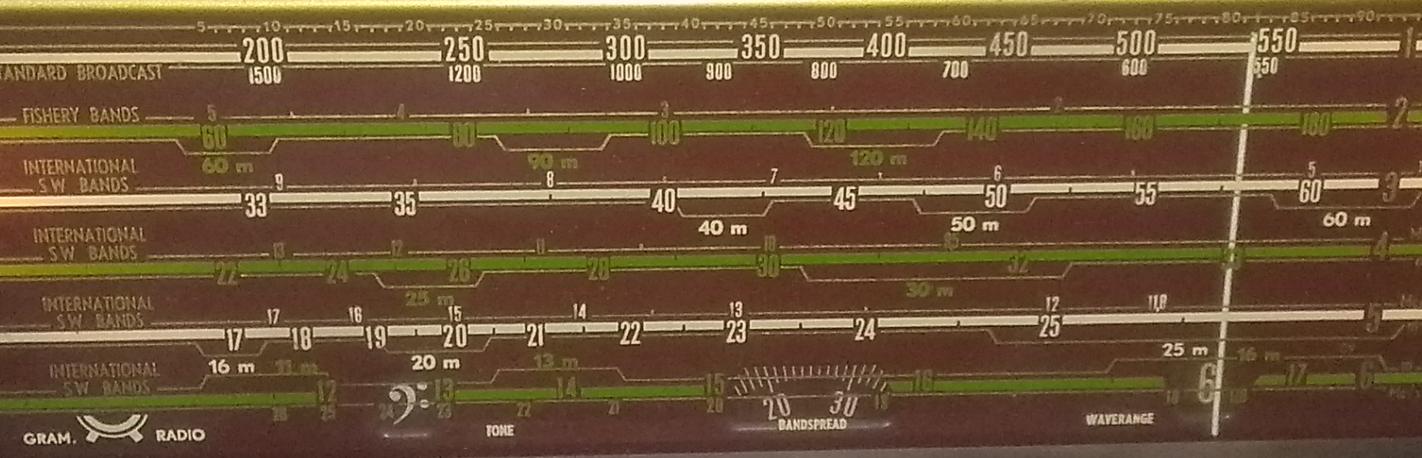 38
Fijnregeling zelf maken
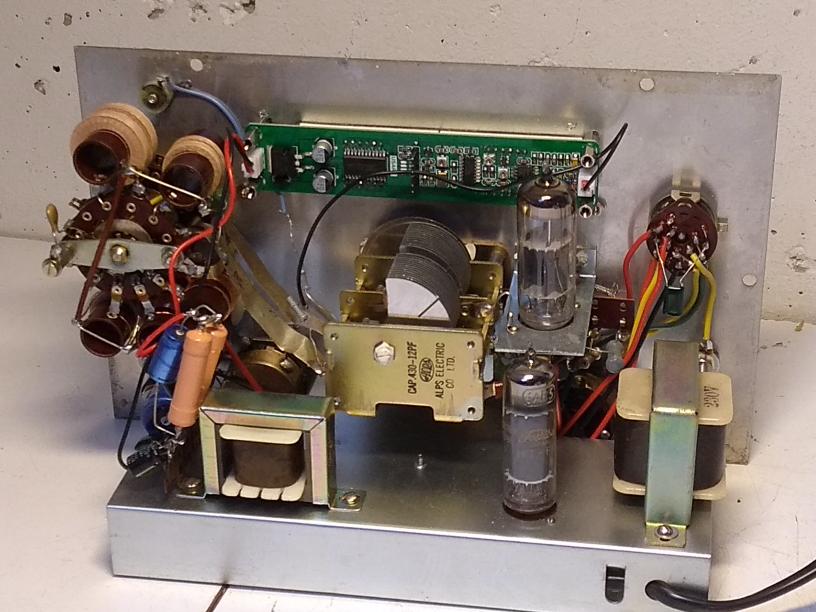 Leader LSG-10
Kleine regel-Cparallel aan osc
Regel osc maar niet antenne
39
6. Digitale afstemming
Digitale weergave met frequentieteller


Artikel Satellit 3000:



Nog fijner: PLL afstemming
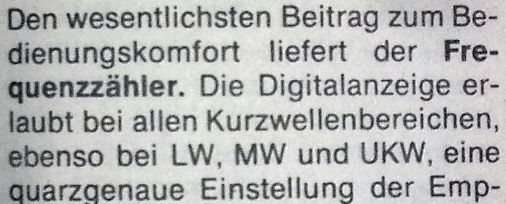 40
Frequentieteller zelf maken
Pye Seafarer
L M T E 5xK 

Cymometer

Was heerlijk toestel geworden
41
De Philips D2999 en D2935 (1986)
Directe frequentiekeuze
Draaien met 1kHz
Zo soepel als MG
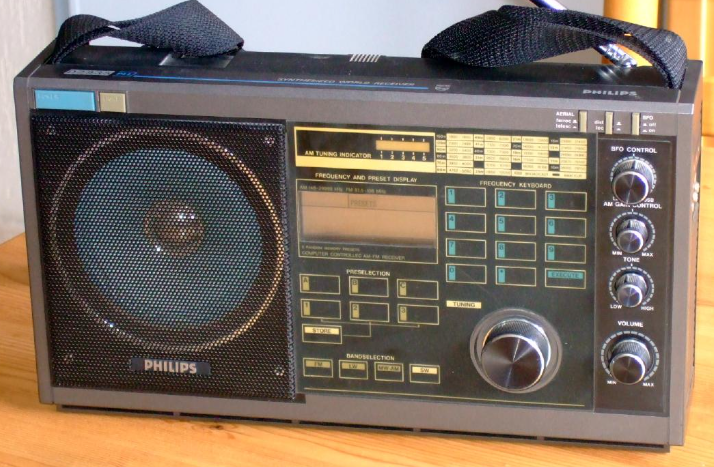 Basisset en Portable
Zelfde werking
MF 55000kHz
42
TecSun PL-680 en Satellit 400
Van 1985 naar 2021: weinig verandering!
TecSun heeft 5kHz en 9kHz stapjes





In 1985 was de radio echt “af”
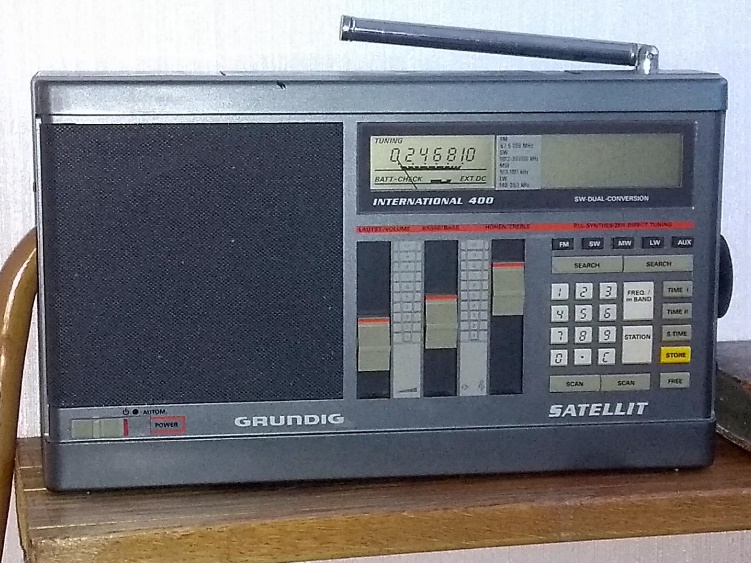 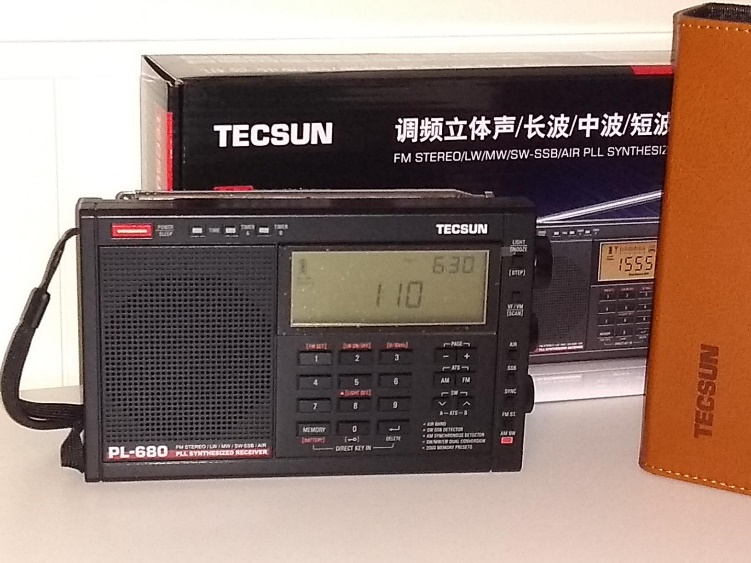 43
Conclusies
Bandspreiding werd vaak genoemd in advertenties rond 1950:Was dus erg aansprekend thema!

Gebruik analoge radio’s “for fun”, Serieus DX-en met digitale ontvanger
44
Meenemen / Tonen
BX480A
BX660A
BX300U
Tecsun 
Grundig Sat400
45